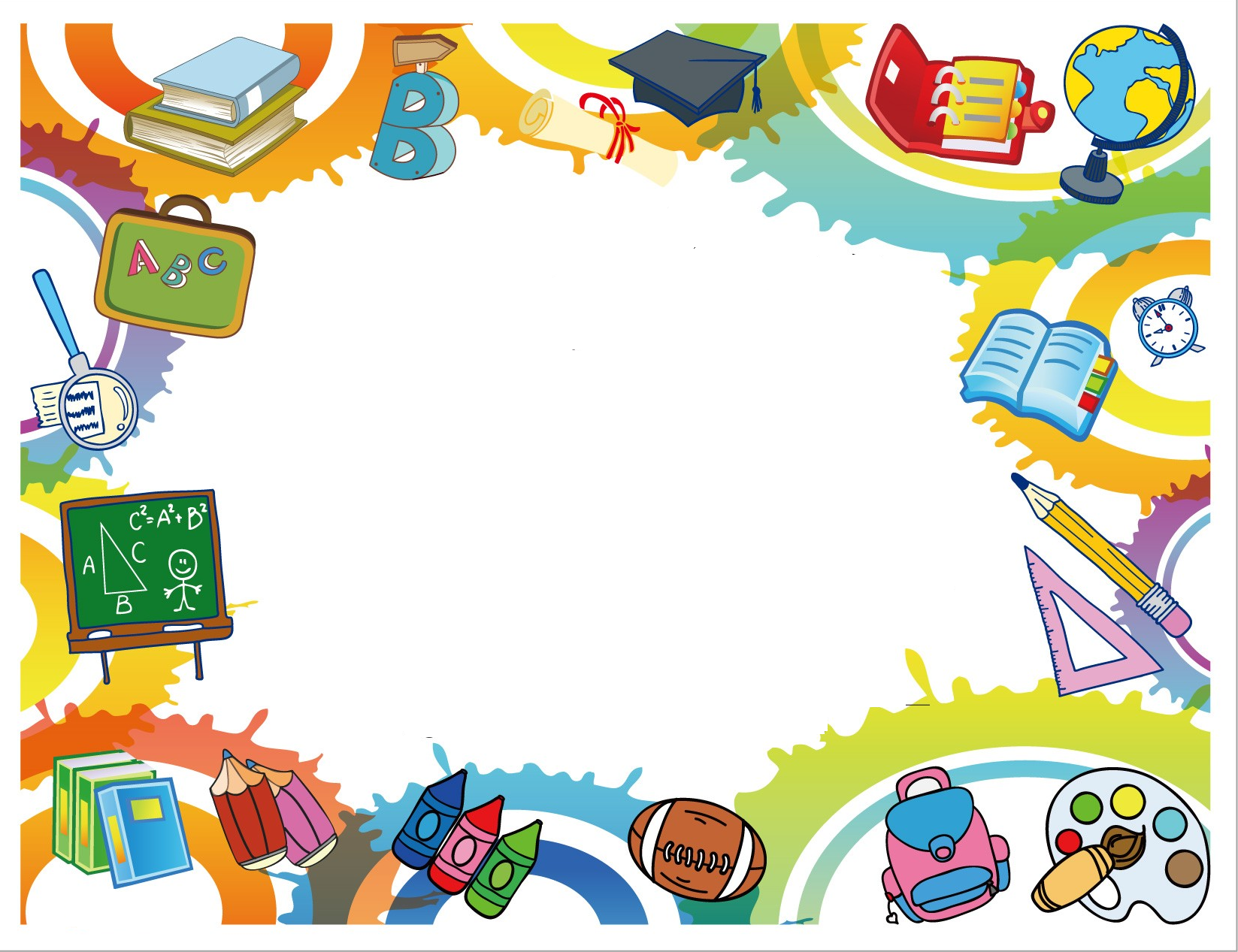 Campo
Lenguaje oral
 y escrito
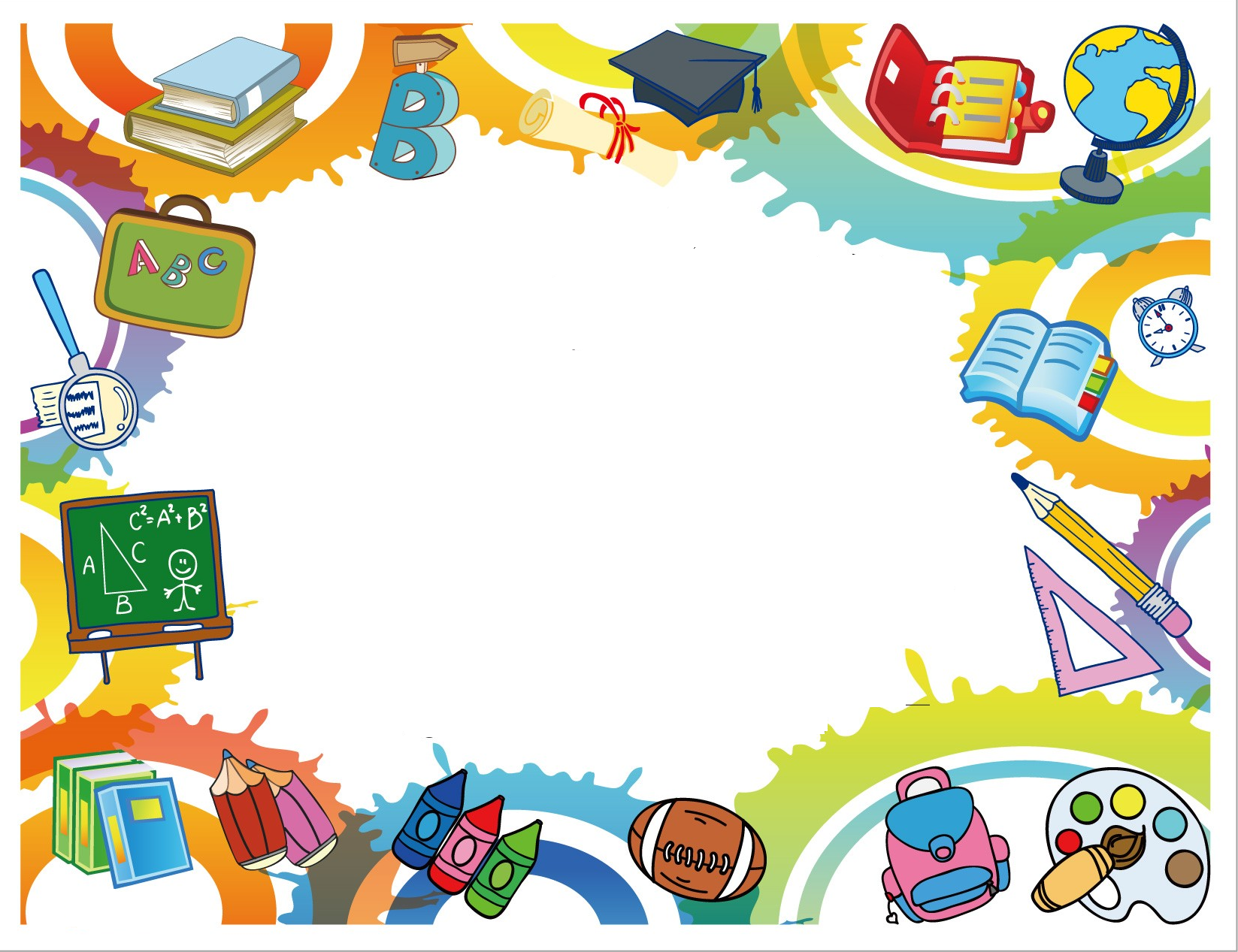 Competencia
Interpreta o infiere el contenido de textos a partir del conocimiento que tiene de los diversos portadores y del sistema de escritura.
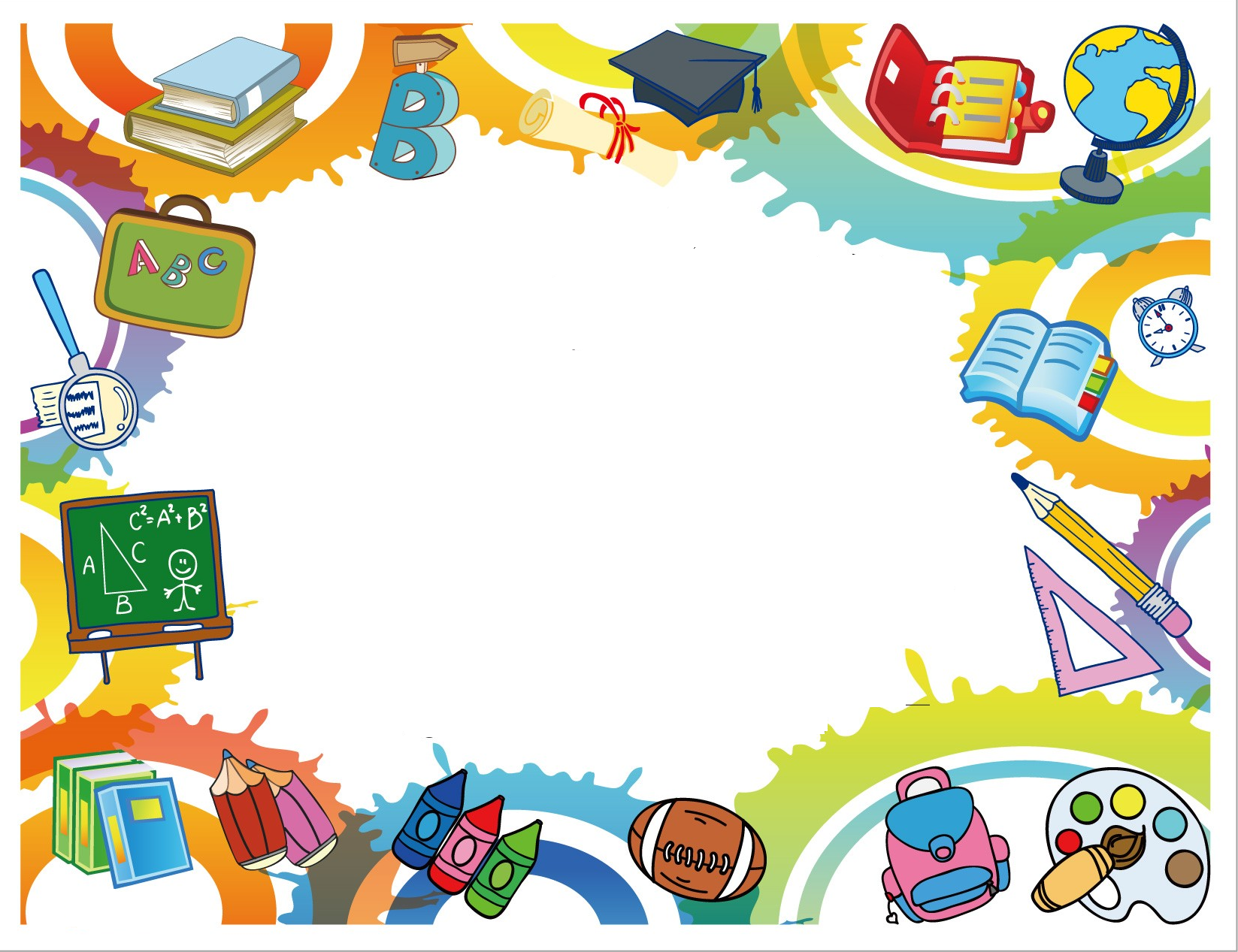 Escucha la lectura de fragmentos de un cuento y dice qué cree que sucederá en el resto del texto.
 	Confirma o verifica información acerca del contenido del texto, mediante la lectura y relectura que hace la maestra de fragmentos o del texto completo.
 	Pregunta acerca de palabras o fragmentos que no entendió durante la lectura de un texto y pide a la maestra que relea uno o más fragmentos para encontrar el significado.
 	Identifica lo que se lee en el texto escrito, y que leer y escribir se hace de izquierda a derecha y de arriba abajo.
 	Identifica la función que tienen algunos elementos gráficos incluidos en textos escritos.
 	Reconoce la escritura de su nombre en diversos portadores de texto.
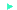 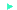 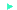 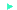 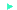